SUPERVISORY TRAINING:Addressing and Supporting Employee Mental Health in the Workplace
Presented by:

The Employee Assistance Program
Employee Support Services Section
Benefits and Employee Support Services Division
Human Resources Department
COURSE OVERVIEW:
Why Workplace Wellness Matters
How to Identify Mental Health and Substance Use Disorders 
Impact of Mental Health and Substance Use Symptoms on the Workplace
How to support employees who are struggling with Mental Health and/or Substance Use Disorders
How to address Substance Use in the Workplace/Reasonable Suspicion
How can the EAP support you as a leader
Best Practices
Resources Available
What Do You Hope to Learn?
Health and Wellness
Health is a state of complete physical, mental and social well-being and not merely the absence of disease or infirmity.   World Health Organization (WHO)

Wellness is not the absence of disease, illness or stress, but the presence of purpose in life, active involvement in satisfying work and play, joyful relationships, a healthy body and living environment, and happiness.  Substance Abuse and Mental Health Services Administration (SAMHSA)
Mental Wellness
The WHO defines Mental Wellness as:
“a state of well-being in which the individual realizes his or her own abilities, can cope with the normal stresses of life, can work productively and fruitfully, and is able to make a contribution to his or her community.”
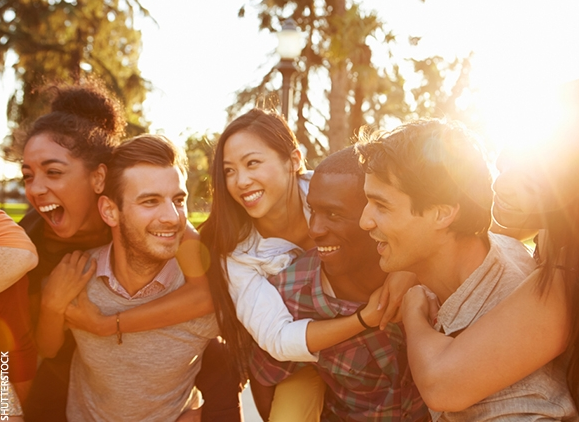 [Speaker Notes: Employee who is mentally well… why is that important? Impact and Engagement]
What is a Mental Health Disorder?
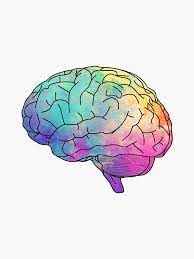 [Speaker Notes: Interfere with daily life, home and work, Depression, Anxiety, serious Mental Illness like psychotic disorders schizophrenia or bipolar disorder, or trauma]
What is a Substance Use Disorder?
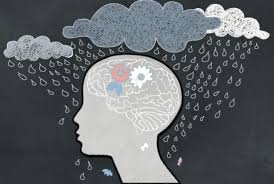 What are some signs and symptoms that may indicate mental health or substance use issues?
Signs and Symptoms
It’s easy to miss some early warning signs of mental illness in the workplace. There are some common signs that you should look out for:
Long-lasting sadness or irritability
Extremely high and low moods
Excessive fear, worry, or anxiety
Social withdrawal
Dramatic changes in performance, attendance, eating or sleeping habits
Frequent accidents 
Anger or Interpersonal conflict
Remember, if you spot one of these signs, it doesn’t always mean someone has a mental health issue. It could signal an underlying health problem or something else entirely.
Signs and Symptoms: Depression
Depression impacts 16% of adults during 
   their lifetime. 

    Warning signs include:
Trouble sleeping, or sleeping too much
Feeling sad
Loss of interest in activities previously enjoyed, 
   social withdrawal
Difficulty concentrating and making decisions
Changes in appetite, overeating or not eating 
   enough
Fatigue
Restless activity or slowed movements and speech
Feelings of worthlessness or guilt
Thoughts of suicide or self-harm
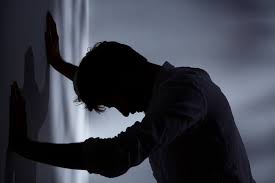 Signs and Symptoms: Anxiety
Anxiety impacts 30% of adults during their lifetime. 

  Warning signs include:
Excessive worry
Feeling nervous, irritable or on edge
Sense of impending danger, panic or doom
Increased heart rate
Panic attacks, Breathing rapidly (hyperventilation), sweating, and/or trembling
Feeling weak or tired
Difficulty concentrating
Trouble sleeping
Gastrointestinal (GI) problems
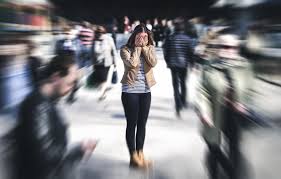 Signs and Symptoms: Trauma
Research estimates that roughly 5 percent of the US population—13 million adults—have PTSD.

Some signs/symptoms you may see in the workplace: 
Difficulty concentrating due to thoughts, flashbacks, fear or traumatic responses
Hypervigilance/Easily startled 
Anger and low frustration tolerance
Poor concentration
Mood swings
Fatigue 
Avoidance, shame and guilt
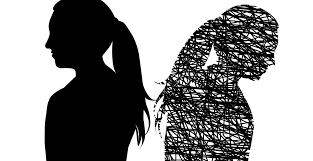 Signs and Symptoms: Substance Use Disorders (SUD)
Over 44 million Adults in the US meet the criteria for a substance use disorder.
Changes in behavior
Lack of coordination, staggering
Appearing confused or forgetful
Excessive use of mouthwash or breath mints
Falling asleep while on duty
Disheveled
Trembling/shaking
Restless/agitated
Changes in speech pattern
Strained relationships with co-workers
Belligerent, argumentative, or short-tempered, especially in the mornings or after weekends or holidays
Becoming a “loner”
Changes in performance
Frequent or patterned unplanned absences or tardiness (e.g., Mondays and Fridays, or immediately after payday)
Reduced job efficiency and productivity
Erratic or impulsive behavior
Poor judgment
Frequent accidents on the job
Mood swings, anger,  defensiveness, argumentative behavior
Excessive use of sick leave
Complaints from co-workers or customers
Signs and Symptoms: Severity
We can classify symptoms into three levels of severity. An individual may be experiencing differing levels of severity for different symptoms simultaneously. 









By identifying these signs before they reach a severe state and providing support, you can allow your employee to manage 
their work life and personal life together effectively.
The levels of severity are:

Mild: A few symptoms, with little effect on day-to-day
Moderate: More symptoms that can make their daily life much more difficult than usual.
Severe: Many symptoms that can make their daily life extremely difficult.
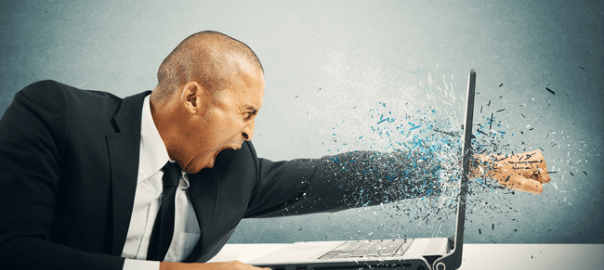 Understanding Mental Health and Substance Use Disorders
Substance Use Disorders (SUD) and Mental Health Disorders (MH) are very common

For 1 in 10 people, substance abuse leads to addiction.

Both Mental Health and Substance Use Disorders have some hallmarks:
Acute/Chronic
 Progressive 
 Primary
 Terminal
Fact or Fiction:
Mental health disorders are common within the US population.

1 in 6 people in the US struggle with a mental illness or substance use disorder.

Most people who need help for substance use get the help they need.

The largest age group in the US that is struggling with their mental health is 26-49.

45% of Alcohol Users are binge drinkers.
Incidence of Mental Health and Substance Use in the Workplace
Incidence of Mental Health Disorders
According to the 2023 National Survey on Drug Use and Health  (NSDUH) by the Substance Abuse and Mental Health Services Administration  (SAMHSA): 

An estimated 58.7 million adults aged 18 or older in the United States with AMI. This number represented 18% of all U.S. adults.

The prevalence of AMI was higher among females (26.4%) than males (19.0%).

Young adults aged 18-25 years had the highest prevalence of AMI (36.2%) compared to adults aged 26-49 years (29.4%) and aged 50 and older (13.9%).
Incidence of Mental Health Disorders
**This is something to keep in mind as the newer generations are entering 
the workforce.
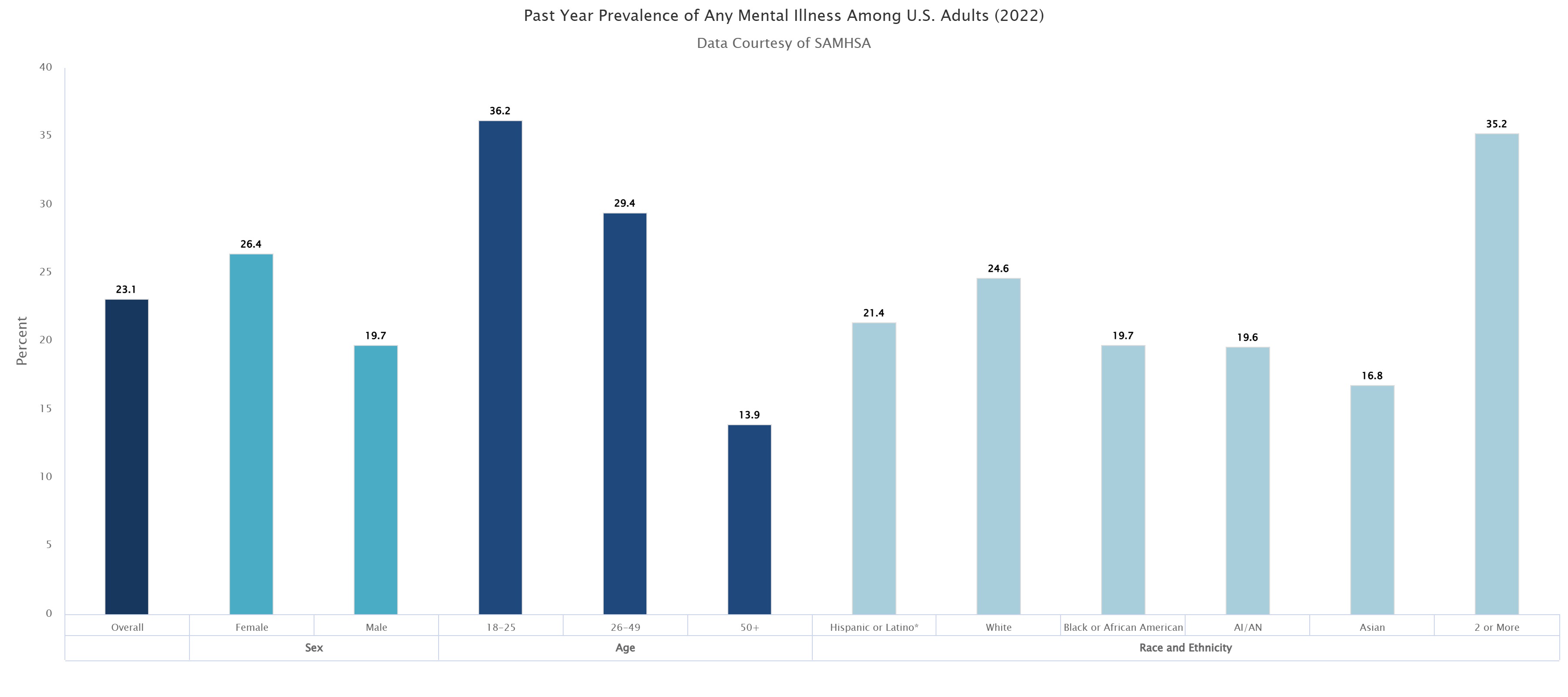 Incidence of Substance Use Disorders
2023 SAMHSA US Substance Use Statistics: Past Months Use, 12 yr. or older



















Rx = prescription.
Note: The estimated numbers of current users of different substances are not mutually exclusive because 
people could have used more than one type of substance in the past month.
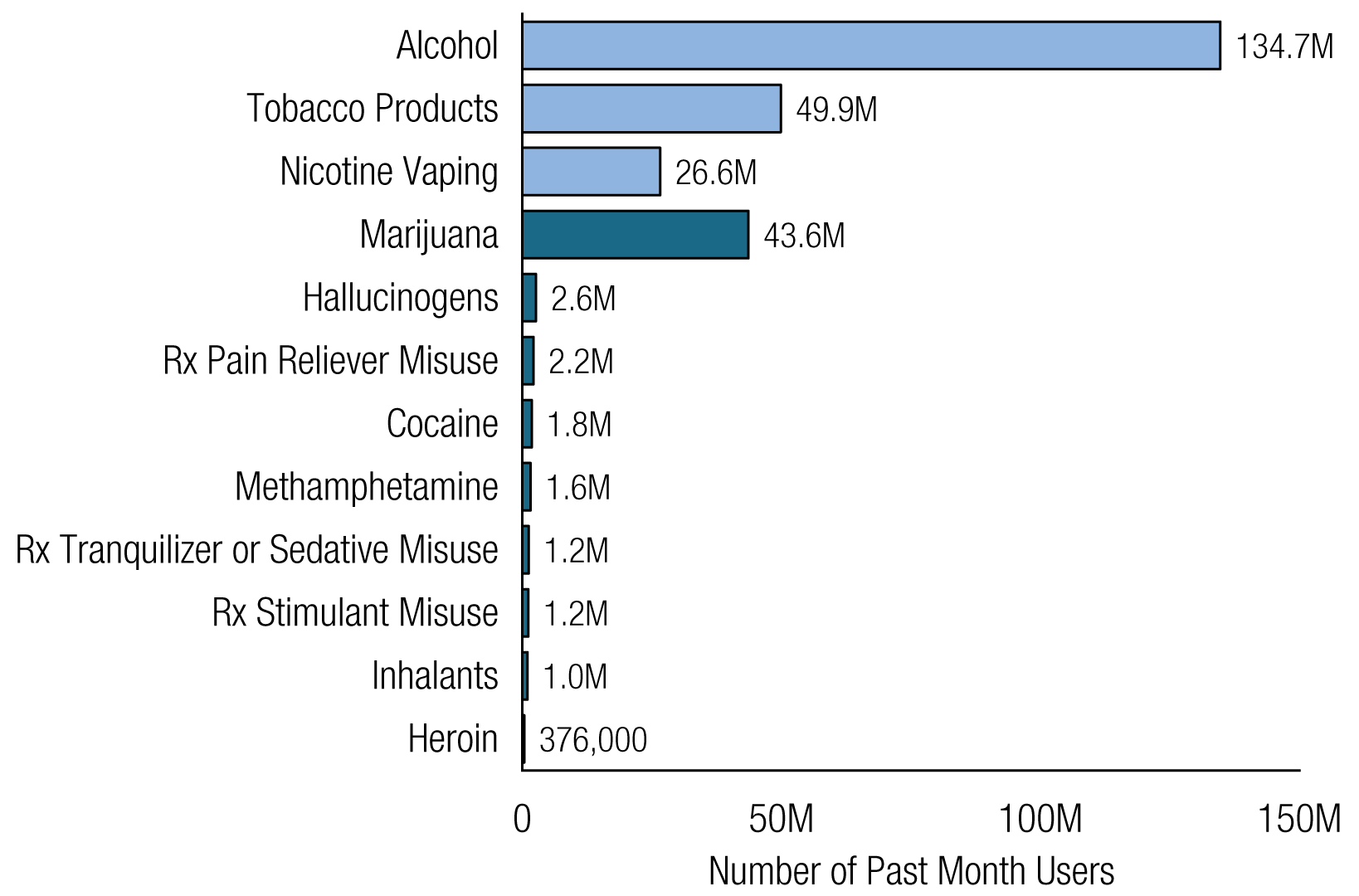 Incidence of Substance Use Disorders
2023 SAMHSA US Substance Use Statistics: Past Year Use, 12 yr. or older



















Rx = prescription.
Note: The estimated numbers of current users of different substances are not mutually exclusive because 
people could have used more than one type of substance in the past month.
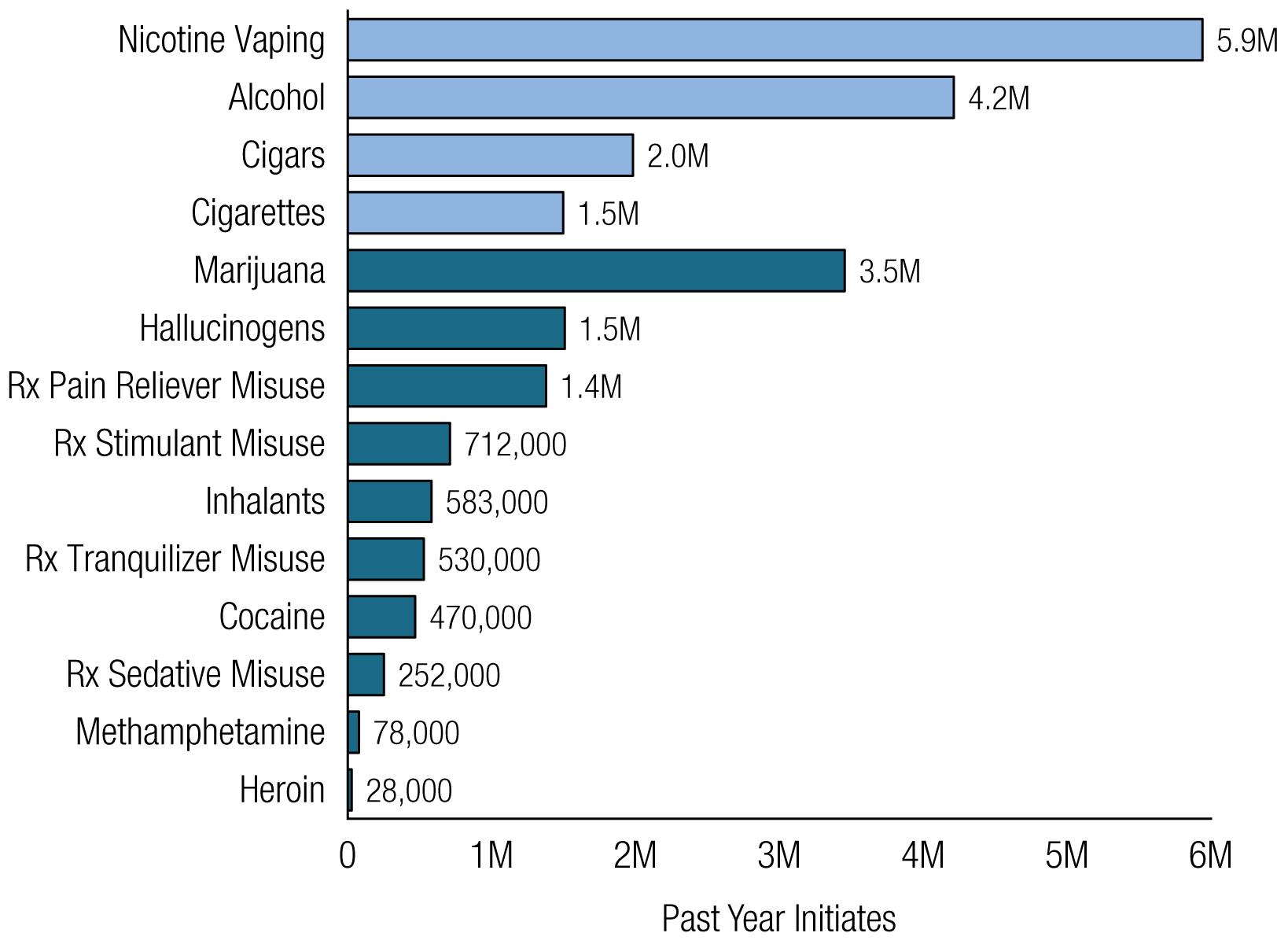 Incidence of Substance Use Disorders
2023 SAMHSA US Substance Use Statistics: Past Months Alcohol Use 




















Note: Binge Alcohol Use is defined as drinking five or more drinks (for males) or four or more drinks (for females) on the same 
occasion on at least 1 day in the past 30 days. Heavy Alcohol Use is defined as binge drinking on the same occasion on 5 or 
more days in the past 30 days; all heavy alcohol users are also binge alcohol users.
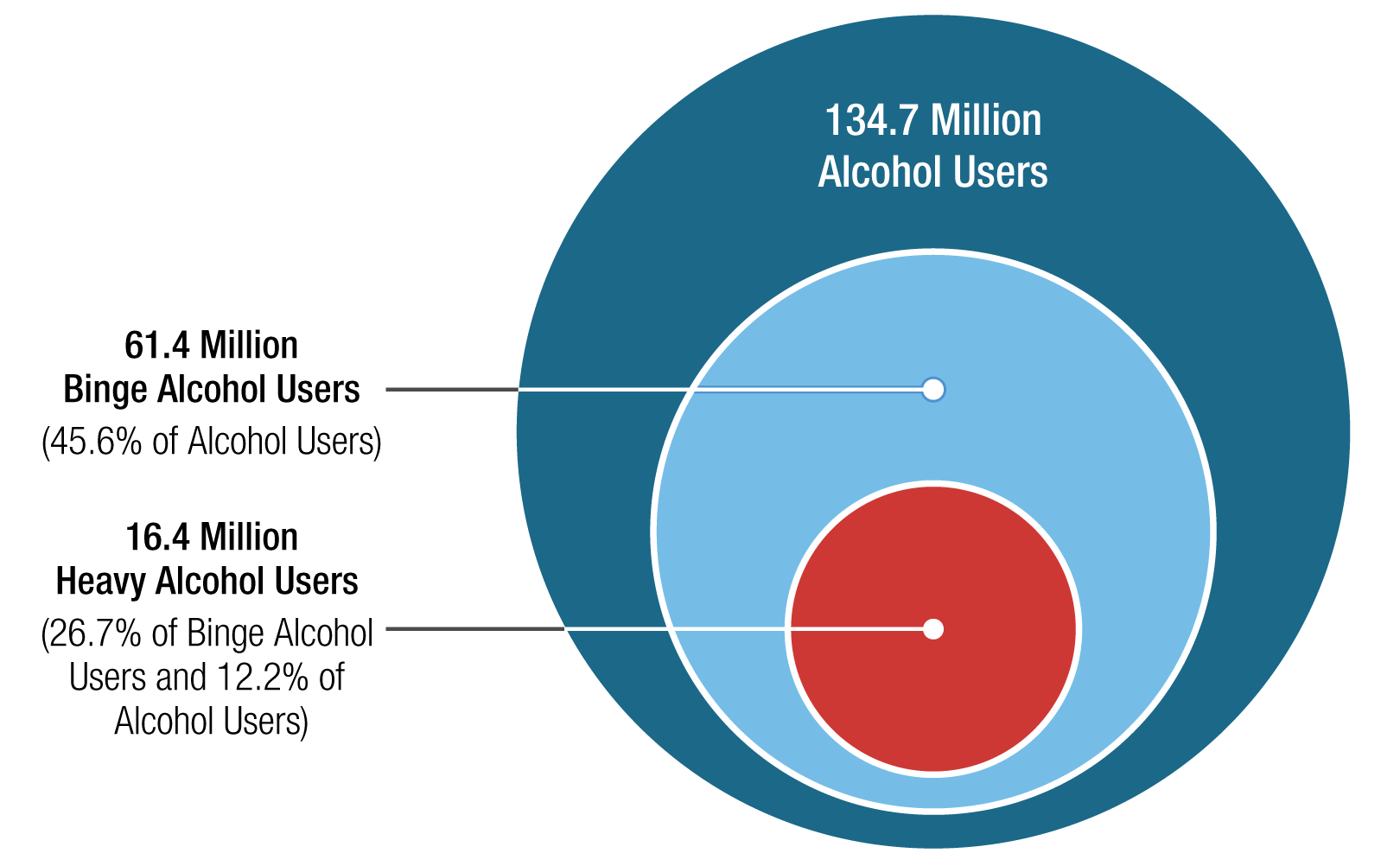 Incidence of Substance Use Disorders
2023 SAMHSA US Substance Use Statistics: Past Year Substance Use Disorder (SUD): Among People Aged 12 or Older; 2023















Note: The estimated numbers of people with substance use disorders are not mutually exclusive because people could have use disorders for more 
than one substance.
1 Includes data from all past year users of marijuana, cocaine, heroin, hallucinogens, inhalants, methamphetamine, and prescription 
psychotherapeutic drugs (i.e., pain relievers, tranquilizers, stimulants, or sedatives).
2 Includes data from all past year users of the specific prescription drug.
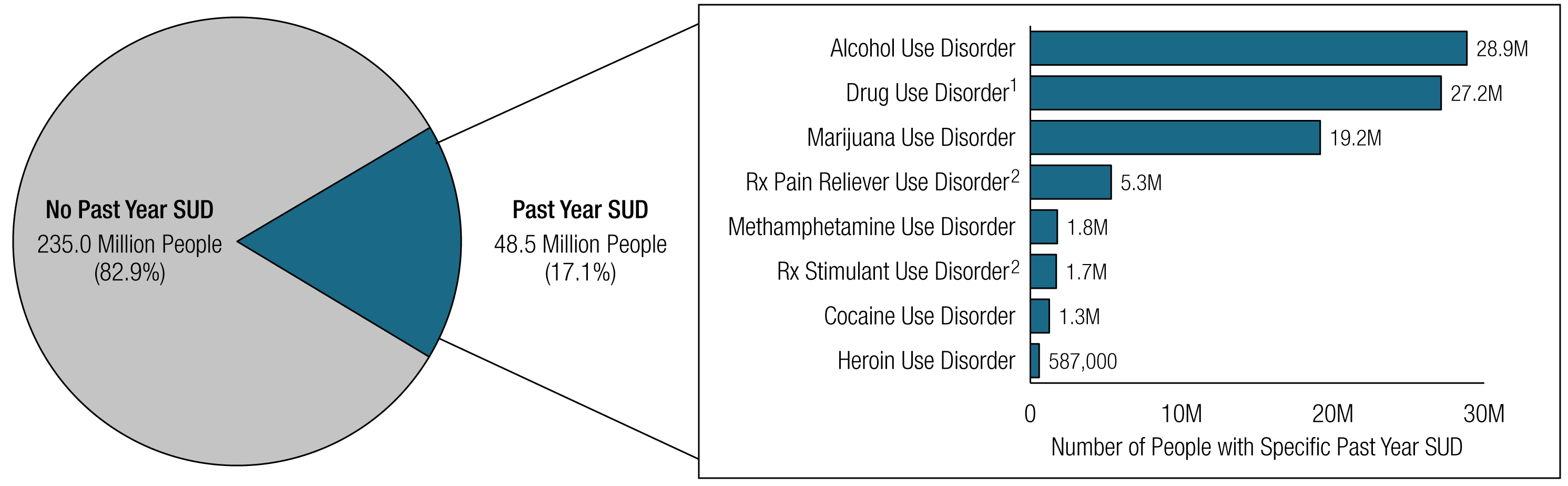 Incidence of Mental Health and Substance Use Disorders
2023 SAMHSA US Substance Use Statistics: Incidence of SUD/AMI/SMI, 18 yr or 	older 















US population in 2023 was 334.9 meaning that very close to 1 in 4 people in US suffer with a mental health or substance 
use disorder.
			Key: AMI: All Mental Illness
			       SMI: Severe Mental Illness
			       SUD: Substance Use Disorder
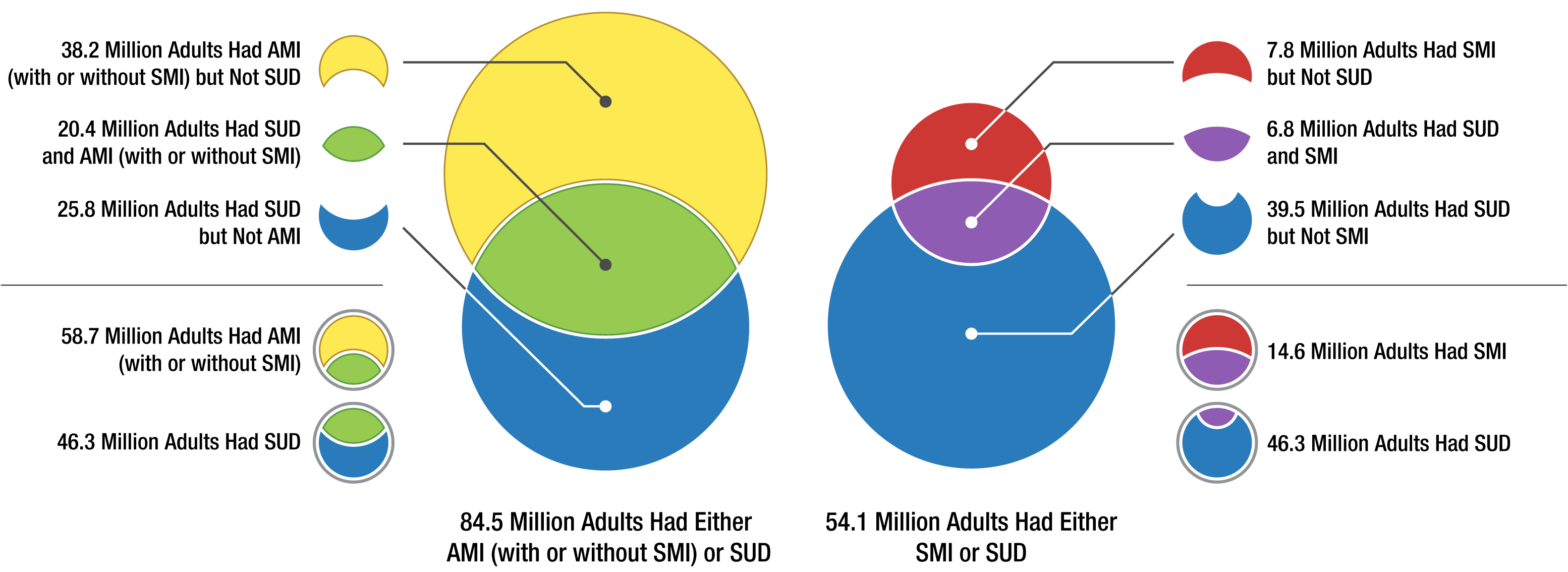 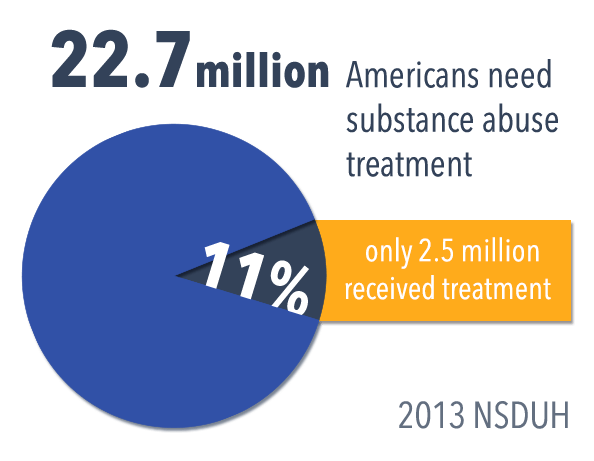 Over the last 10 years, do you think these numbers have increased or decreased?
Incidence of Mental Health and Substance Use Disorders
Most Americans with substance use disorders don't receive treatment. 

Over 46.3 million Americans aged 12 and older had a substance use disorder in 2023, 14% of the population.

Only 10% of whom received treatment, according to the latest National Survey of Drug Use and Health. (2021: 6%)
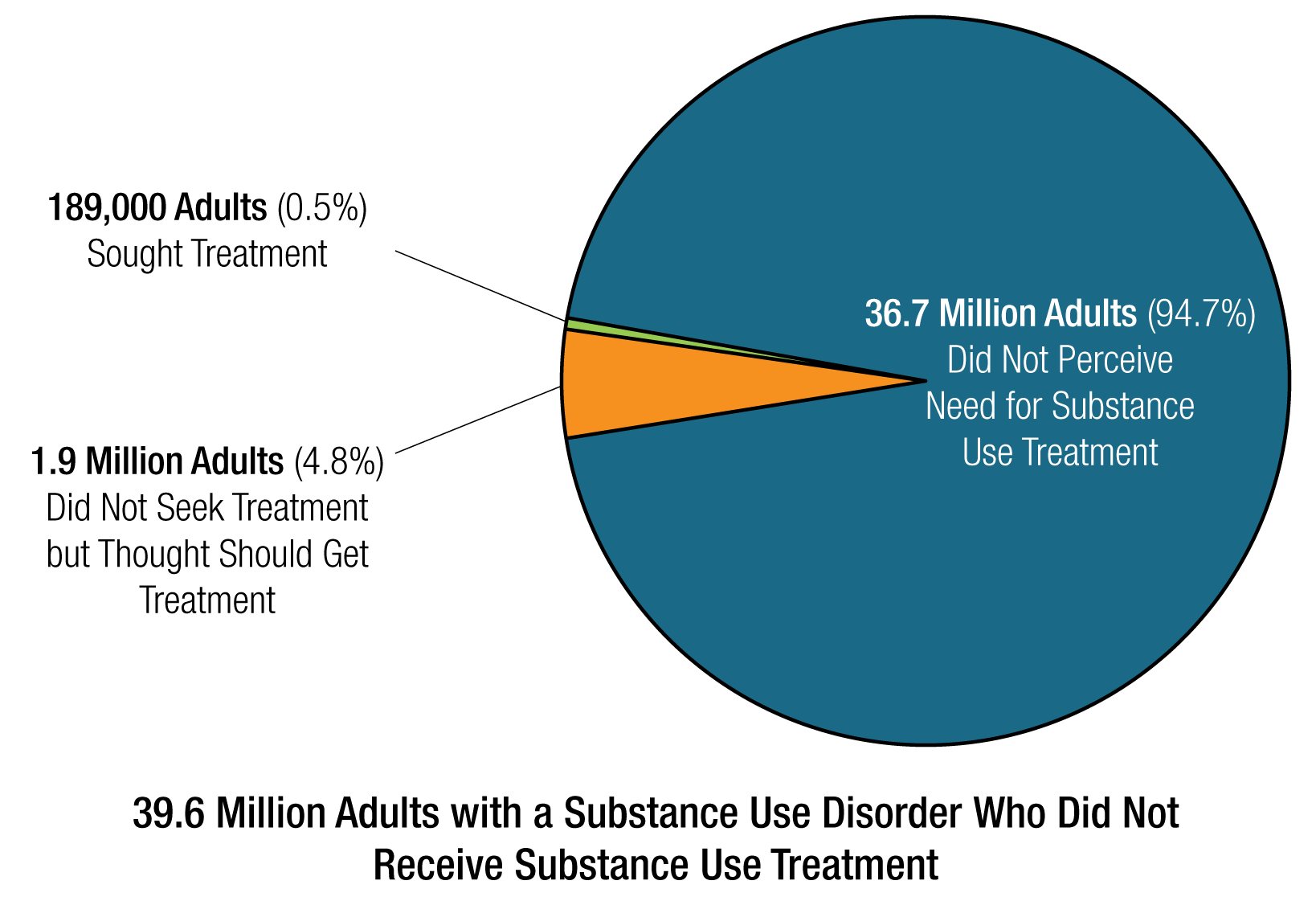 Incidence of Mental Health and Substance Use Disorders
The same goes for mental health…

In 2021, among the 57.8 million adults with AMI, 26.5 million (47.2%) received mental health services in the past year.
Fact or Fiction:
Mental health disorders are common within the US population. TRUE

1 in 6 people in the US struggle with a mental illness or substance use disorder. FALSE 1 in 4 people in the US struggle with MI or SUD

Most people who need help for substance use get the help they need. FALSE… Only 6% individuals that need help with SUD get the help they need.
Fact or Fiction:
The largest age group in the US that is struggling with their mental health is 26-49. FALSE, the largest age group in the US is struggling with their mental health is 18-25.

45% of Alcohol Users are binge drinkers. TRUE
So why is this important?
Impact of Mental Wellness in the Workplace
Mental Health Symptoms in the Workplace
When an employee struggles with untreated—or poorly treated—emotional distress or mental illness it can greatly impact work performance and productivity.
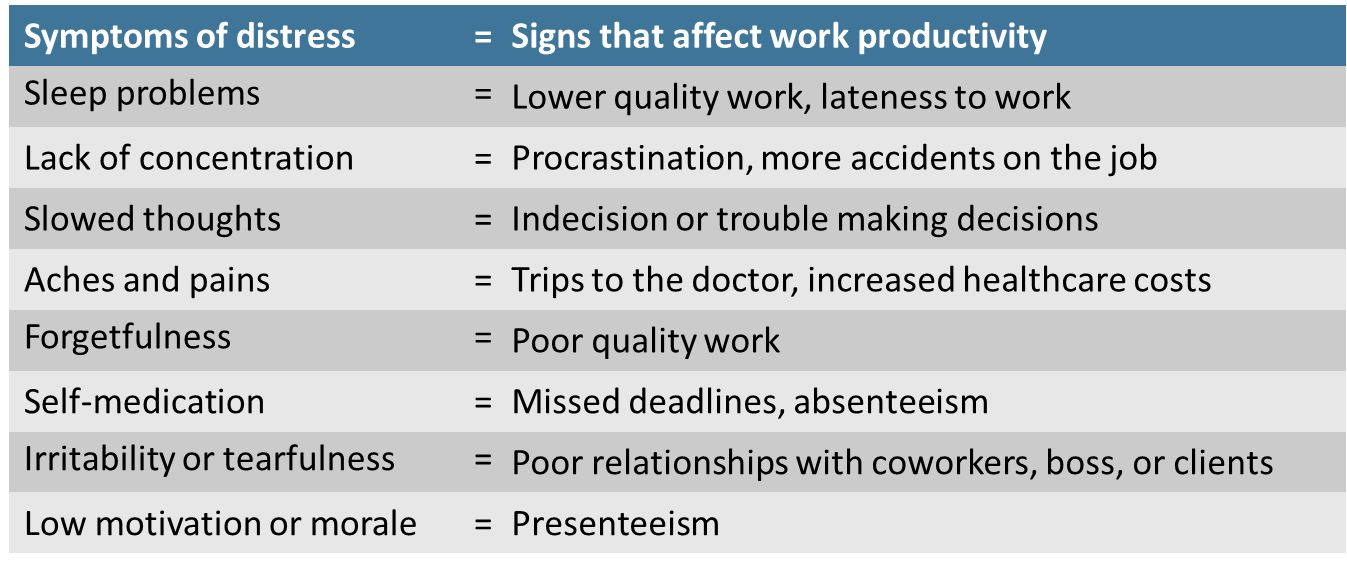 Mental Wellness: Emotional Distress
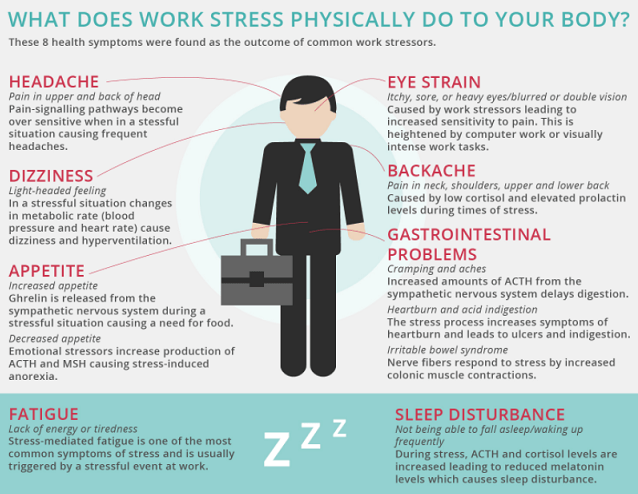 Mental Wellness: Emotional Distress
Emotional distress affects business through the connection between mental and emotional health and productivity.

Emotional distress does not mean a mental illness exists, but distress can still negatively affect performance; left unaddressed, performance can worsen.

Excessive demands resulting in stress may contribute to difficulty managing emotions, focusing attention, making decisions, and thinking clearly or objectively.1

Reduced distress can lead to enhanced resilience, strengths in employee satisfaction, recruitment and retention, absence reduction, work engagement, productivity, and financial performance.

Partnership for Workplace Mental Health, Employer practices for addressing stress and building resilience  Arlington, VA Partnership 
for Workplace Mental Health, August 2013). Available at www.workplacementalhealth.org/stress_whitepaper
Why focus on workplace mental wellness?
Investing in mental health is not just a moral obligation; it is a sound financial strategy. 

The World Health Organization (WHO) estimates that depression and anxiety disorders cost the global economy approximately $1 trillion annually in lost productivity.1 

This staggering figure highlights the direct link between employee mental health and overall organizational performance.


1.https://pmc.ncbi.nlm.nih.gov/articles/PMC9925363/#:~:text=The%20high%20disease%20burden%20further,trillion%20by%202030%20%5B2%5D.
Why focus on workplace mental wellness?
Employee Productivity: A study by the McKinsey Global Institute found that for every $1 invested in mental health initiatives, companies can expect a return of up to $4 in improved productivity. This demonstrates a clear financial incentive for businesses to prioritize mental health. 2

Absenteeism: According to the National Alliance on Mental Illness (NAMI), employees with untreated mental health conditions are 3 to 5 times more likely to miss work than their peers. On average, this results in a loss of 20.5 days of work each year per employee, significantly affecting overall productivity. 3


2.https://www.mckinsey.com/industries/healthcare/our-insights/mental-health-in-the-workplace-the-coming-revolution
3. https://www.nami.org/support-education/publications-reports/survey-reports/the-2024-nami-workplace-mental-health-poll/
Why focus on workplace mental wellness?
Turnover Rates: Organizations that prioritize mental health see lower turnover rates. Gallup’s research indicates that companies with highly engaged teams experience 25% lower turnover. This not only saves on recruitment and training costs but also helps maintain institutional knowledge and stability within teams. 4

Presenteeism: The CDC reports that presenteeism, where employees are physically present but unable to perform at full capacity due to mental health issues, can reduce productivity by 30% or more. This silent drain on resources underscores the need for proactive mental health support. 5



4. https://www.gallup.com/workplace/236927/employee-engagement-drives-growth.aspx
5. https://www.cdc.gov/pcd/issues/2016/15_0503.htm
What areas does workplace mental wellness impact?
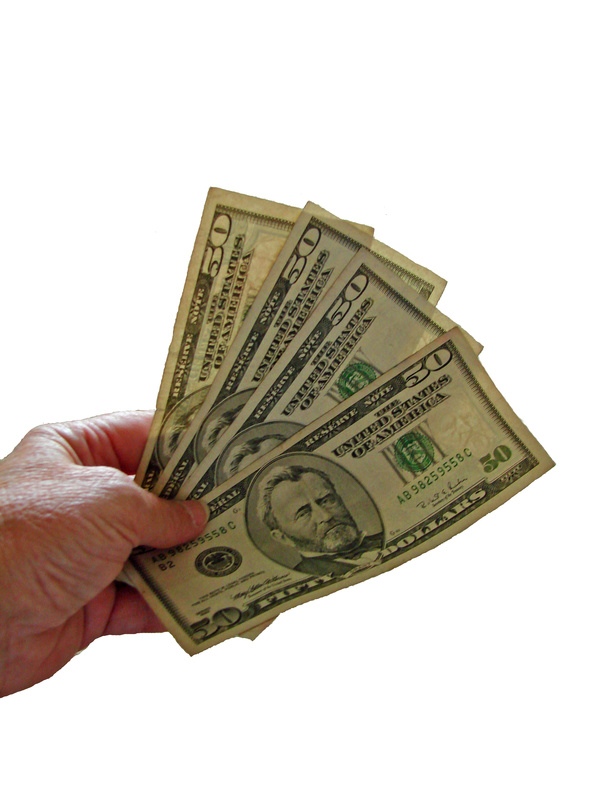 Direct Impacts:

Absenteeism
 Overtime pay
 Higher Insurance claims
 Increased insurance costs
 Worker’s compensation claims (5x higher)
 Accidents
 Workplace crime

217 million lost workdays due to productivity decline
What have we established so far?
Mental Health and Substance Use disorders are…..

The impact on the workplace and workforce is….

What did you find surprising?
How can you as a manager and leader impact Emotional Wellness within your worksite and team?
The ICU method
As people with a physical injury or illness may require help through an Intensive Care Unit, so people in distress or with a psychological/emotional injury or illness may require help from one another through the three steps of Identify, Connect, and Understand. 





ICU thus becomes “I See You.” 


Partnership for Workplace Mental Health, a program of the American Psychiatric Foundation (2014)
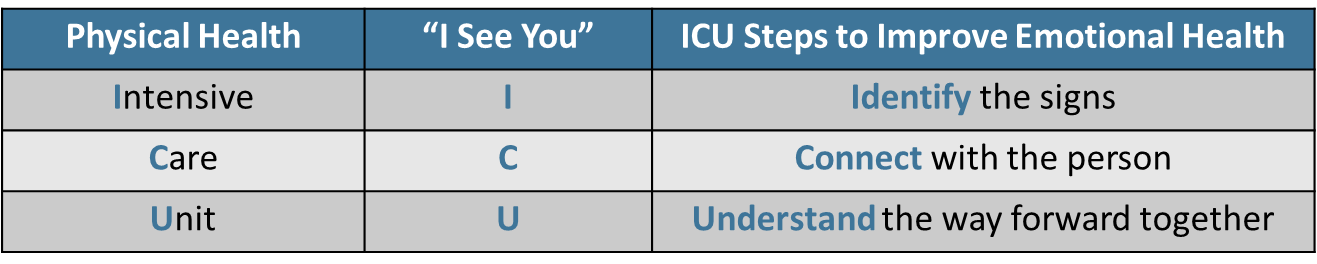 Employee Assistance Support
Supervisor engagement is Critical to the success of employees

Daily contact with the employee
First opportunity to identify a 
   potential employee issue

Early problem identification and referral skills 
Best chance of problem resolution for employees
Increased health care cost savings
Improved morale and team dynamics
Focus on the employee as a person not just 
   a worker
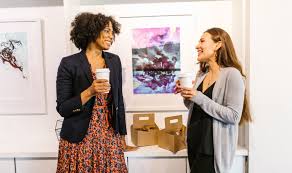 Employee Assistance:
Managers can create an environment where we equip our employees to recognize the signs of distress and refer each other to the resources already available.

Our employee assistance program
Our mental health and substance use disorder benefits

Interventions can help. The majority (65–80%) of those suffering from emotional distress or mental illnesses will get better with proper treatment—a success rate that exceeds many non-psychiatric illnesses.8


Health Care Reform for Americans with Severe Mental Illnesses: Report of the National Advisory 
Mental Health Council. (October 1993). Produced in response to a request by the Senate 
Committee on Appropriations, American Journal of Psychiatry 150: 10
Reality Check
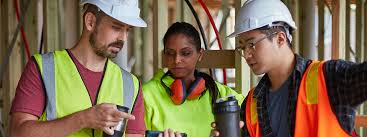 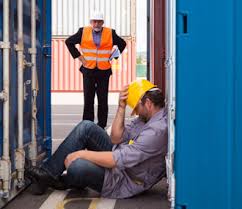 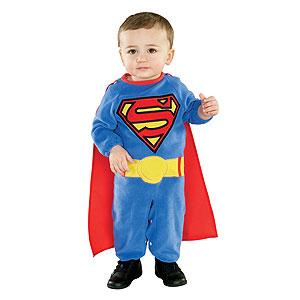 As supervisors you walk the line between support and being the Front Line of Safety
Observable Indicators of Probable Substance Use:
Face
 Eye
 Nose
 Mouth
 Hands
 Arms
 Body
 Mood
 Speech
 Movement
 State-of-Mind
 Physical Symptoms
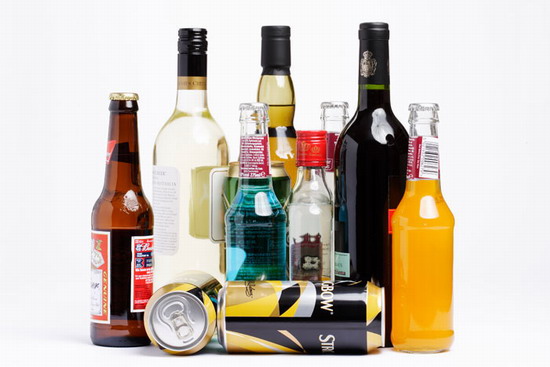 Face and Eyes:
Flushed or very pale face
Excessive sweating
Blood shot, watery eyes
Unusual movements 
Dilated/constricted pupils
Extreme fatigue/falling asleep
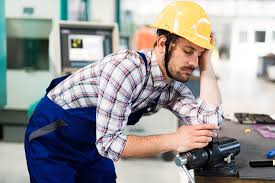 Nose and Mouth:
Runny nose
Sores around nostrils
Dry mouth
Frequent swallowing
Body:
Shaking hands
Clamminess
Puncture marks
Tremors
Unusually sedate or calm
Odor or alcohol or marijuana
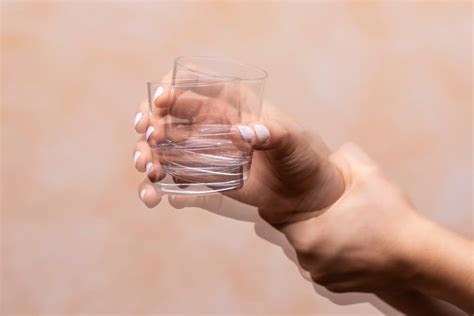 Speech:
Slurred or incoherent 
 Inappropriate verbal response
 Verbal abusiveness
 Pressured speech
 Tangential speech
Physical:
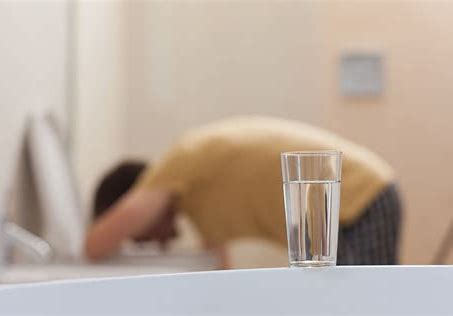 Nausea
 Vomiting
 Hallucinations
Movement:
Unsteady gait
 Impaired motor coordination
 Over-reaction
 Over-compensation
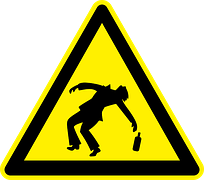 Mood:
Euphoric high
 Excessive laughter/talkativeness
 Highly excited/nervous/irritable
 Withdrawal/depression
 Extreme aggression/agitation
State of Mind:
Confusion
 Disorientation
 Impaired short-term memory
 Responding to external triggers
 Paranoia
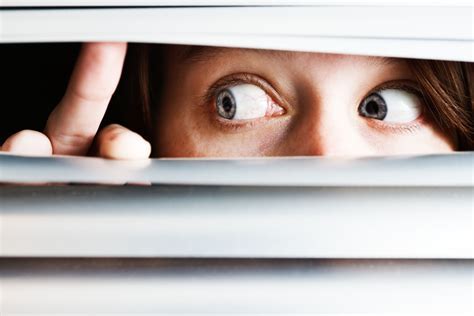 Reality Check
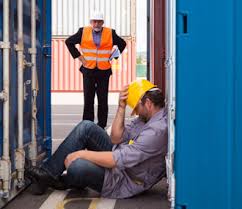 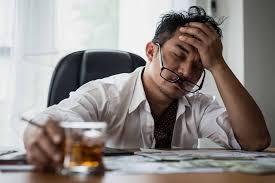 By performing Reasonable Suspicion testing who are we protecting?
   a) Employee
   b) Employer
   c) Public
   d)  All of the above
Reasonable Suspicion
A Reasonable Suspicion Drug/Alcohol test may be directed whenever a reasonable suspicion exist that an employee may be under the influence of a controlled substance, suffers from substance abuse or is in violation of County or departmental rules or regulations concerning the use of such substances. The decision must be based on observations concerning the appearance, behavior, speech, or body odors of the employee.
 
PLEASE NOTE: Reasonable Suspicion testing requires approval from a Division Director or higher authority within the employee’s concerned department.
Reasonable Suspicion
Based on any of the referenced considerations, the Department DPR shall request Reasonable Suspicion testing by notifying the Human Resources Department Labor Relations Section during normal business hours, Monday – Friday, 8:00 – 5:00 p.m.

A supervisor shall escort the concerned employee for testing at any of the three (3) designated Jackson medical facilities:
 
Jackson North Medical Facility - 100 NW 170th Street, Suite 405, Miami, Florida 33169
Park Plaza (Kendall) Medical Facility – 8900 SW 117th Avenue, Suite B-202, Miami, Florida 33186
Jackson Jefferson Reaves Facility- 1009 NW 5th Ave Miami, FL 33136
Types of Drug Testing at Miami-Dade County
Types of Drug Testing:
Pre Employment- DOT, County (certain job classes)
Random- DOT
Post Accident- DOT
Annual-County (certain job classes)
Reasonable Suspicion- DOT, County 
Return to Duty- DOT
Follow Up - DOT
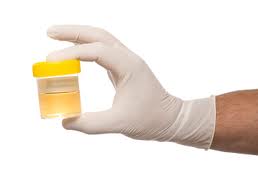 Substances Tested
What is the #1 reason managers and supervisors do not address concerns regarding Substance Use?
Accuracy:
Do you have to be right without a reasonable doubt?
What if I’m wrong?
How do you face the employee if I drug test them, and the employee turns out to be negative?
What are the repercussions?
Does your employee have to test positive?
Your employee does not have to test positive to be correct in sending him or her in for a Reasonable Suspicion test

Even if an employee self discloses that he or she will be positive still send them in for testing

Know what your company protocols are beforehand – in the event you have a positive

Do not let employee drive to testing facility!
Key Points for Reasonable Suspicion
Document occurrence(s) that led to decision to test
Has to be authorized by Division Director or above
Consult your DPR and Labor
Review AO 7-29 Reasonable 
  Suspicion
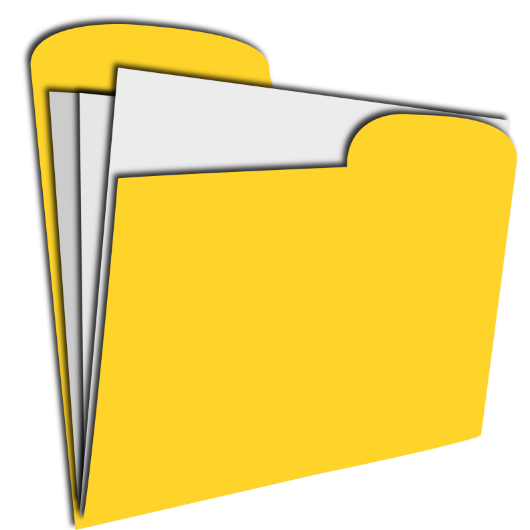 What is a supervisor’s role in the addressing Mental Health and Substance Use in the Workplace?
Addressing the employee
Escort from the workplace discreetly
Should take place in a private office with    supervisor and confirming party
Make sure that you have looped in Labor, Manager and your DPR
Tell the employee you are concerned,  and they are being sent for a reasonable suspicion drug and alcohol test (if applicable)
Explain to the employee what next steps will be, referral to the EAP or substance testing 
Respect the employee’s confidentiality
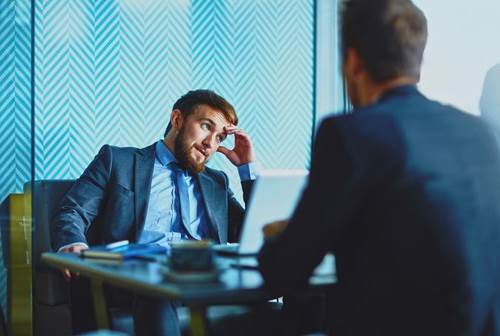 Some Reasons Supervisors May be Reluctant to Refer Employees for Support or Help
Compassion
Guilt
Friendship
Loyalties
Jeopardizing employee’s livelihood
Loss of employee confidence/support
Insecurities
Fear for personal safety
Do not like confrontation
Lack of training on the referral and labor processes
Common Supervisor Pitfalls
Ignoring job performance problems, hoping they will go away or are temporary
Accepting excuses or apologies
Threatening disciplinary action without follow through
Giving advice or pep talks
Doing some of the employee’s work because he is in a bad spot or working around the person
Considering someone is “functional” who doesn’t affect you
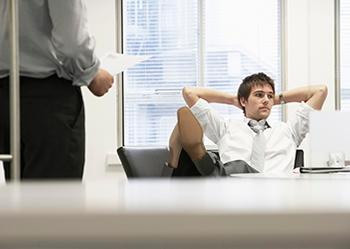 Care-frontation vs. Confrontation:
Be confident, diplomatic and respectful
Don’t approach employee from a confrontation standpoint
Stick to the salient points – not subjective but objective
Give the employee the opportunity to describe and explain from their viewpoint
Suggest the employee seek help and support them in making the phone call to the EAP or support services
Send employee in for testing or fitness for duty, if applicable
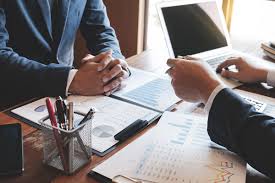 The ICU method
As people with a physical injury or illness may require help through an Intensive Care Unit, so people in distress or with a psychological/emotional injury or illness may require help from one another through the three steps of Identify, Connect, and Understand. 





ICU thus becomes “I See You.” 

Partnership for Workplace Mental Health, a program of the American Psychiatric Foundation (2014)
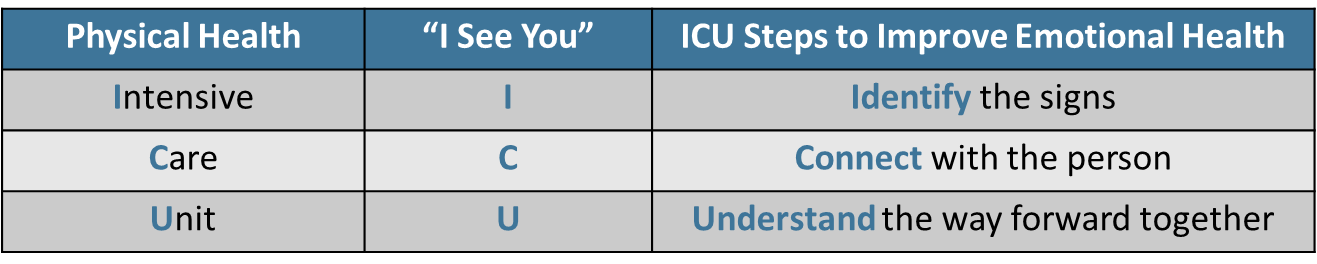 How can the EAP assist you as a Supervisor?
How to make a referral
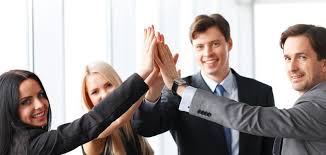 Self Referral 
Voluntary

Phone or face to face consultation with supervisor (sometimes connected with disciplinary action)
Supervisory 
Mandatory  

An employee does not intake as a supervisory or mandatory referral without consultation with management and proper 
   documentation
Types of Referrals
Voluntary: 
Main type of referral
Employee comes in on their own
No reporting to the Department is done
Supervisory:
This may be connected with issues identified or disclosed to a supervisor/manager
Employee will sign a release of information
EAP will confirm the employee made the appt. 
Mandatory: 
Employee is mandated to comply with services
EAP will report on compliance 
EAP requires documentation that they are Mandated Referral
DAR
Letter signed by Department Director, outlining referral and requirement of compliance
Early vs. Delayed Referral Outcomes
Delayed Referral 
Behavior at work deteriorates

Employee problem(s) get worse

Employee develops chronic problem 

Increased likely-hood of incident in workplace, long-term treatment
Early Referral 
Less likelihood of engagement in the disciplinary process

 Employee attends outpatient treatment visits in private 

Less time away from work
Leave Requests
There are times that employee’s functioning so impaired that they will need time off to address it

EAP will case manage and monitor employees while on leave under the EAP program

EAP and treating provider will discuss case and EAP will assist in finding additional resources to support client as needed

EAP will keep department in the loop as to progress and estimated return to work date based on treating providers evaluation of the employee’s current mental status and functioning.
Disciplinary Action vs EAP
The EAP and the Discipline process may be running concurrently but are not connected

The employee still has a responsibility to the job while in the EAP

The EAP does not make disciplinary recommendations

Please make sure to keep Labor in the loop with concerns in regard to employee performance.
Confidentiality
Federal and State Regulations that surround Confidentiality: 
HIPAA
42 CFR

Requirements for EAP professionals and department managers/supervisors to ensure confidentiality
All documentation within Payroll system and county systems are public record- Medical/Mental Health information should be kept out of these forums
Management Support
Keep referral information readily available
Respond quickly to employee/supervisor inquiries
Volunteer to initiate call to EAP or make an appointment on employee’s behalf
Be able to answer questions about EAP services or offer to consult
Management Support
Understand EAP confidentiality restrictions
Protect employee's privacy (required by law)
Help supervisors delineate employee assistance from performance expectations
Understand EAP leave request 
Ensure efficient exchange of documentation relevant to cases
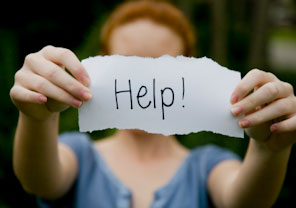 Emotional Wellness: 
When should an employee seek support
Indicators an employee needs to seek support
Duration
Intensity 
Level of Disfunction
Daily routine
Effects on Relationships
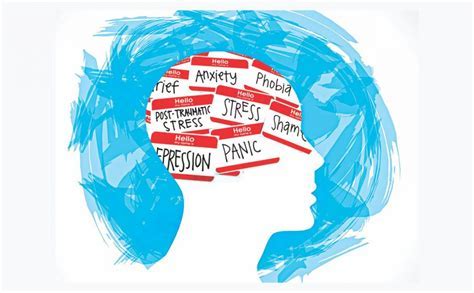 When to seek support
Some main reasons employees don’t tend to seek help when they need it:

Confidentiality
Stigma
Fear of retaliation or judgement
Denial
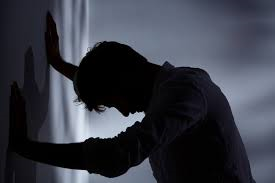 If you, an employee or a family member are struggling with feelings that are intrusive in everyday life…You are not alone and there is help and hope
Treatment Works…
> 80%
of employees
who receive treatment and support for mental illness report improved levels of work efficacy and satisfaction as well as remission of many intrusive symptoms that impact them at work and home. 

American Psychological Association, Center for Workplace Mental Health (2024)
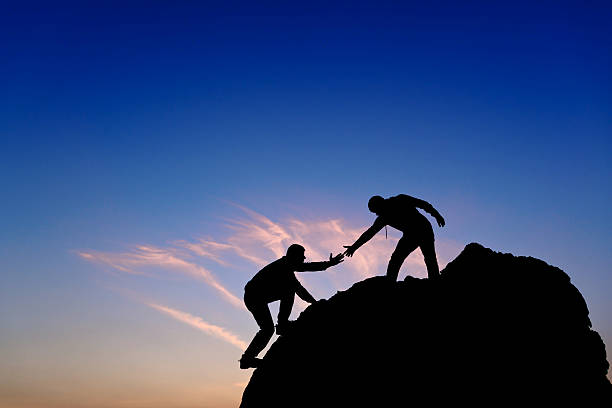 Support Services: Employee Assistance Program (EAP)
Emotional Wellness Program:
Supports MDC employees and their eligible family members with the goal of enhancing emotional wellness, impacting employees emotional resilience and assisting in times of need.

The internal services provided by the EAP are confidential and free
Experienced staff: Licensed Masters level clinicians
Short-term support services as well as community referrals, as needed
Employee Assistance Program
Common Concerns We Assist With:
Stress Management
Marriage Difficulties
Death of a loved one
Depression and/or Anxiety
Substance Use
Anger Management
Referrals to Community Resources, such as Elder and/or Child Care
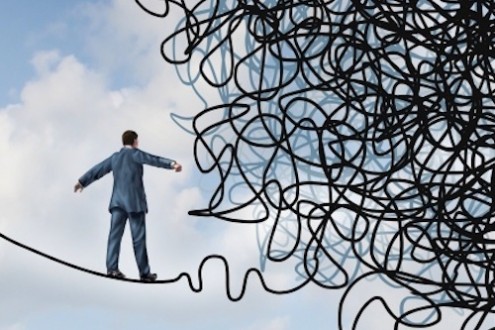 Common Questions…
How does the EAP process work?
The employee can refer themselves to the program for consultation. 

Managers, and Directors can also make mandatory referrals to the program in circumstances such as substance use. 

An initial consultation is typically scheduled that day or the next business day. After the initial consultation, the employee and their EAP counselor will identify the best avenue to support the employee in their goals and/or provide referrals to resources.

Job security or promotional opportunities will not be affected or jeopardized by requesting assistance or involvement in EAP.
Does the EAP tell anyone I am contacting them?
The EAP is designed to be a confidential resource and support for employees. 

Employees that come to the EAP on a voluntary basis will have information released only to individuals authorized by the employee. 

Only the staff within the EAP who serving the employee will have access to the confidential information needed to assist them. 

All confidential information is kept in accordance with state and federal regulations.
Miami-Dade Emotional Wellness Program (EAP)
You can call 305-375-3293 to set up a virtual and on-site appointment or management consultation with an EAP Counselor. 

The Miami-Dade County Employee Assistance Program is located on the 15th Floor of the OTV South Building

Our address is 601 NW 1st Ct., Suite 15-050 Miami, FL 

www.miamidade.gov/employee-support
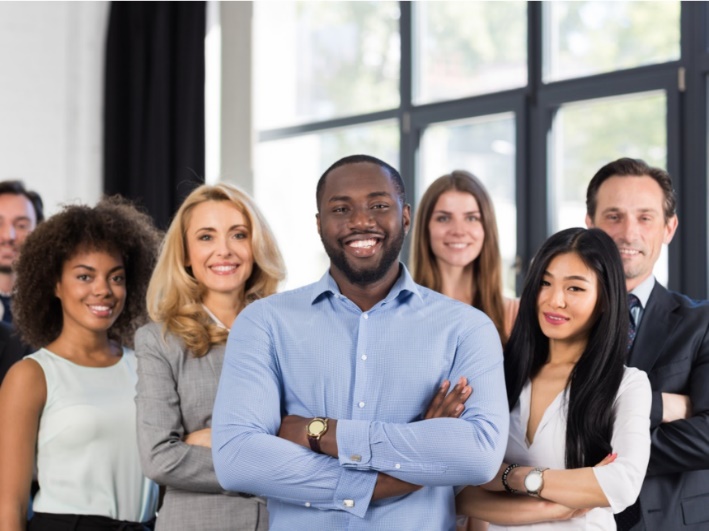 Nationwide Mental Health and Substance Abuse Help Lines
Suicide and Mental Health Crisis Prevention Hotline: 
988 (call or text) or 800-SUICIDE 

Abuse Hotline: 
800-96-ABUSE (22873)

Domestic Violence: 
800-500-1119

Banyan Mobile Crisis: 
305-774-3616/3617

Thriving Minds Mobile Crisis: 
800-HELPYOU (435-7968)

SAMHSA National Substance Abuse Hotline: 
800-662-4357
Questions
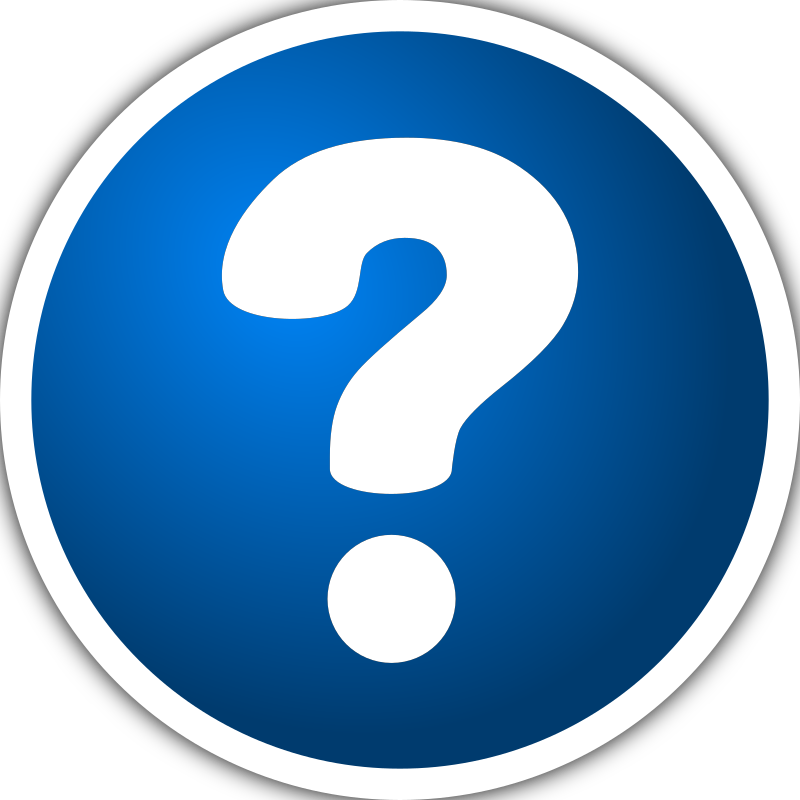